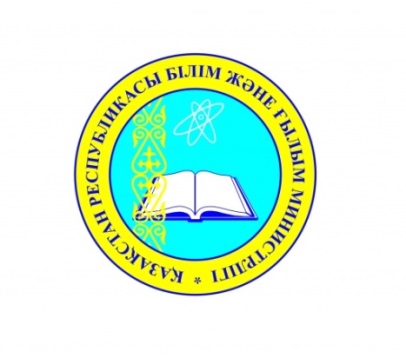 Министерство образования и науки Республики Казахстан
ПРОФЕССИОНАЛЬНЫЙ СТАНДАРТПЕДАГОГА
Астана
2018 г.
НСК – это совокупность механизмов правового и институционального регулирования спроса и предложений на квалификации специалистов со стороны рынка труда
Национальная 
система квалификаций 
(НСК)
Национальная рамка квалификаций (НРК)
НРК – структурированное описание квалификационных уровней, признаваемых на рынке труда
Отраслевые рамки квалификаций (ОРК)
ОРК – структурированное описание квалификационных уровней, признаваемых в отрасли
Профессиональные стандарты (ПС)
ПС – документ, определяющий в конкретной области профессиональной деятельности требования к уровню квалификации и компетентности, к содержанию, качеству и условиям труда
Оценка и подтверждение квалификации (независимая сертификация)
Сфера образования
НСК – механизм
интеграции
Рынок труда
НСК
НРК
Академическое и профессиональное сообщество
ОРК
Профессиональное сообщество
ПС
Профессиональное сообщество
Классификатор специальностей Республики Казахстан 
на уровне технического и профессионального образования – 231 специальностей
на уровне высшего образования -  174 специальностей
На уровне послевузовского образования – 425 специальностей
Оценка и подтверждение квалификаций
Академическое сообщество  при участии работодателей
Образовательные программы
Оценка результатов обучения 
(присвоение академических квалификаций)
Академическое сообщество
Независимая сертификация 
(признание профессиональных квалификаций)
Профессиональное сообщество
Национальная рамка квалификаций 
Республики Казахстан
НРК-2012 (Приказ МТСЗР РК и МОН РК)
НРК-2016 (Республиканская трехсторонняя комиссия по социальному партнерству и регулированию социальных и трудовых отношений)
включает описание восьми квалификационных уровней
по трем обобщенным показателям
знания
определяет требования к знаниям и зависит от объёма и сложности используемой информации; 
инновационности и степени абстрактности знаний (соотношения теоретических и практических знаний)
умения и навыки
определяет требования к умениям и зависит от множественности (вариативности) способов решения профессиональных задач, необходимости выбора или разработки этих способов, а также от степени неопределённости рабочей ситуации и непредсказуемости ее развития
личностные и профессиональные компетенции
определяет масштабы деятельности, цену возможной ошибки для организации, отрасли, ее социальных, экологических, экономических последствий, а также полноту реализации в профессиональной деятельности основных функций руководства (целеполагание, организация, контроль, мотивация исполнителей).
Структура задана аналогично ЕРК: 
используются обобщенные показатели «знания – умения – общие компетенции»;
учитывается накопительный принцип, направленный на признание результатов предыдущего формального, неформального, информального обучения;
базируется на концепции образования в течение всей жизни
РАЗЛИЧИЕ НРК (2012) И НРК (2016)
НРК (2012)
Уровни
(1-8)
Знания
Умения и навыки
Трудов.
функции
Уровни
(1-8)
Пути
достижения
+
НРК (2016)
Уровни
(1-8)
Знания
Умения и навыки
Компетенции
(личност., професс.)
Пути
достижения
С 2015 г. внесены изменения в Трудовой кодекс – «Разработка НРК производится министерствами труда и образования, и утверждается республиканской комиссией по социальному партнерству и регулированию социальных и трудовых отношений». 
Участниками республиканской комиссии являются представители Правительства Республики Казахстан (7 чел.), республиканских объединений работников (7 чел.) и республиканских объединений работодателей (7 чел.).
Процедура утверждения НРК перенесена на более высокий уровень.
[Speaker Notes: С учетом темы конференции выступление включает следующие части.]
Казахстанская НРК
ОРК сферы образования
5 уровней (4-8 уровни НРК), 12 подуровней (4.1-4.2; 5.1-5.2; 6.1-6.4; 7.1-7.2; 8.1-8.2)
Профессиональны ценности
Знания
Умения и навыки
Личностные и профессиональные компетенции
Профессиональные группы
Основная профессиональная группа: 
Педагогические работники
Дополнительные профессиональные группы
1 Педагог
2 Менеджер в образовании
Специалисты по управлению персоналом
Специалисты по ИКТ
Специалисты в области юриспруденции
Специалисты по экономике и финансам
Менеджер в организациях образования (кроме вузов)
Менеджер в вузах
ПР системы ДВО
ПР системы СО
ПР системы ДО для детей
ПР интернатных организаций
ПР специальных организаций образования
ПР системы ТиПО
ПР организаций ВиПО
8.1 ПР системы ДО для взрослых
8.2 ПР системы ДО для взрослых (нерегулируемый сектор)
9 Приравненные лица к ПР
ОРК позволяет: описывать с единых позиций требования к квалификаций при разработке ПС, планировать различные траектории образования, разрабатывать процедуры оценки результатов обучения и сертификации квалификаций
Основная профессиональная группа: Педагогические работники
ПГ1: Педагоги
ПГ2: Менеджеры в образовании
Уровни
Вузы
ОО 
(кроме вузов)
ПР ТиПО
ПР в ДВО
Педагогические работники в системе среднего образованияПР СО
ПР ИО
ПР СОО
НПР ВиПО
ПР ДОвзр
ПЛ к ПР
ПР ДО
НРК
ОРК
ПР ДОвзр (нерег.сектор)
Рук-ль ВУЗа
8
8.1-8.2
Профессор
Г.спец-ст
Бизнес-тренер
Зам.рук-ля ВУЗа
Доцент
В.спец-ст
Рук-ль структурного подразделения
7.1-7.2
7
Учитель-мастер
Куратор 5
Ст.преп-ль
Ст.преп-ль
Учитель-исследователь
Тренер
Бизнес-тренер
Преп-ль (ассистент)
Зам.рук-ля структурного подразделения
Социальный педагог, педагог-психолог
Рук-ль организации
6
6.1-6.4
Рук-ль организации
Учитель казахского (русского, ин.) языка
Учитель-дефектолог
Учитель-логопед
Педагог-психологУчитель1
Учитель-эксперт
 
Учитель-эксперт
Эдвайзер
Учитель-логопед
Учитель-дефектолог
Методист Инструктор Концертм-р Аккомпаниат Хореограф Логопед Писхолог Тьютор
Рук-ль НВП
Преп-ль ООД, Преп-ль СД
Учитель-модератор
Учитель-модератор
Педагог ДО, педагог-организатор
Воспитатель, Мать-воспитатель, патронатный воспитатель
Бизнес-тренер
Зам.рук-ля организации
Педагог-психолог
Учитель высшей категории
 
Учитель3
Учитель СОО
Рук-ль структурного подразделения
Старший мастер
УчительУчитель-стажер4
Воспитатель
Социальный педагог, педагог-психолог
МПО4
Воспитатель
Педагог ДО 
Педагог-организатор
Воспитатель высшей категорииВоспитатель2
Учитель3
Старший мастер
5
 
 
5
Инструктор Конценртм-р
Аккомпаниат
Хореограф
Воспитатель, Мать-воспитатель, патронатный воспитатель
5.1-5.2
Бизнес-тренер
Бизнес-тренер
МПО4
Воспитатель
4
4.1-4.2
Карта профессиональных квалификаций сферы образования
Основная профессиональная группа: Педагогические работники
ПГ: Педагоги
Педагогические работники в перспективе
Педагогические работники системы ДВО
Педагогические работники системы среднего образования
Уровни
ОРК
НРК
8
8.1-8.2
7.1-7.2
7
Учитель-мастер
Социальный педагог, педагог-психолог
Учитель-исследователь
6
6.1-6.4
Учитель казахского (русского, ин.) языка
Учитель-дефектолог
Учитель-логопед
Социальный педагог, педагог-психолог
Учитель-эксперт
Учитель высшей категории
Учитель высшей категории
Учитель-модератор
Учитель первой категории
Учитель первой категории
Учитель
Учитель второй категории
Учитель второй категории
Учитель без категории
Учитель без категории
Учитель-стажер
Воспитатель высшей категории
Воспитатель высшей категории
5.1-5.2
 
 
 
4.1-4.2
 
 
 
 
 
 
 
4
5
Воспитатель первой категории
Воспитатель первой категории
Воспитатель второй категории
Воспитатель второй категории
4
Воспитатель без категории
Воспитатель без категории
Карта профессиональных квалификаций сферы образования 
(дошкольное воспитание и обучение, среднее образование)
Карта профессионального роста педагога 
(в рамках независимой сертификации)
Профессиональный стандарт сферы образования
Дескрипторы уровней НРК, ОРК, ПС  Результаты обучения
Профессиональны ценности
Профессиональны ценности
НРК
Умения и навыки
Личностные и профессиональные компетенции
Знания
Умения и навыки
Умения и навыки
Личностные и профессиональные компетенции
Личностные и профессиональные компетенции
Знания
Знания
ОРК
5 уровней (4-8 уровни НРК), 12 подуровней (4.1-4.2; 5.1-5.2; 6.1-6.4; 7.1-7.2; 8.1-8.2)
ПС
5 уровней (4-8 уровни ОРК), 12 подуровней (4.1-4.2; 5.1-5.2; 6.1-6.4; 7.1-7.2; 8.1-8.2)
Трудовые функции:
1) обучающая;   			2) воспитывающая;
3) методическая; 			4) исследовательская;
5) социально-коммуникативная
Основные принципы
степень самостоятельности:
отражена в обобщенном показателе «умения и навыки»
1) под руководством наставника
2) во взаимодействии с коллегами
3) самостоятельно


степень ответственности:
прописана в обобщенном показателе «личностные и профессиональные компетенции»;


степень сложности:
отражена в обобщенном показателе «знания»
Ценности педагогической профессии
уважение к личности обучающегося, его прав и свобод;
толерантность к другим убеждениям, взглядам на мир и обычаям;
открытость к культурному многообразию;
гибкость, адаптируемость, способность к эмпатии;
понимание ценностей личности, языка и коммуникации;
навыки самообучения, аналитического и критического мышления;
коммуникативные и языковые навыки;
навыки сотрудничества, умения разрешать конфликты
Макет карточки профессии: «Педагог»
Трудовая карточка профессии
Профессиональная группа: педагоги
Трудовая карточка профессии
Профессиональная группа: менеджеры в образовании
«Знания»
«Знания»
Трудовые функции:
Обучающая
методическая
Трудовые функции:
управленческая
«Умения и навыки»
«Умения и навыки»
« Профессиональные компетенции»
« Профессиональные компетенции»
Трудовая карточка профессии
Профессиональная группа: бизнес-тренер
КАРТОЧКА ПРОФЕССИИ: «Педагог»
КАРТОЧКА ПРОФЕССИИ: «Педагог»
Трудовая функция 1. Обучающая
КАРТОЧКА ПРОФЕССИИ: «Педагог»
Трудовая функция 1. Обучающая
КАРТОЧКА ПРОФЕССИИ: «Педагог»
Трудовая функция 2. Воспитывающая
Связь профессиональных стандартов 
с системой оценок квалификаций и образовательными программами
Профессиональные 
стандарты
Стандарты 
оценки квалификаций
Образовательные 
программы
Знания, умения и навыки, 
Компетенции
Профессии
Трудовые функции
Область профессиональной деятельности
Критерии оценок
Количественные и качественные показатели
Теоретическое тестирование
Квалификационный экзамен
Присвоение профессиональной квалификации
Специальности и направления подготовки 
Учебные планы
Модульные  учебные программы
Присвоение академической квалификации
22
ОЦЕНКА ПРОФЕССИОНАЛЬНОЙ ПОДГОТОВЛЕННОСТИ И ПОДТВЕРЖДЕНИЕ СООТВЕТСТВИЯ КВАЛИФИКАЦИИ СПЕЦИАЛИСТОВ
СИСТЕМА НЕЗАВИСИМОЙ СЕРТИФИКАЦИИ
СЕРТИФИКАЦИОННЫЕ ЦЕНТРЫ
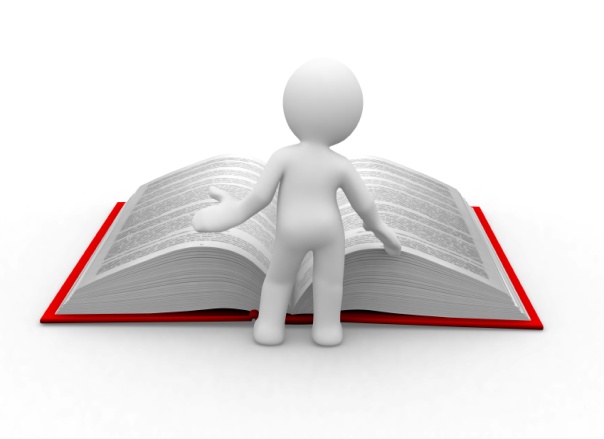 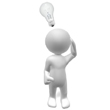 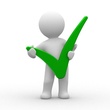 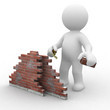 Свидетельство о 
присвоении
 квалификации
соискатель
ТЕОРЕТИЧЕСКОЕ
ТЕСТИРОВАНИЕ
ПРАКТИЧЕСКИЙ
ЭКЗАМЕН
Спасибо за внимание!